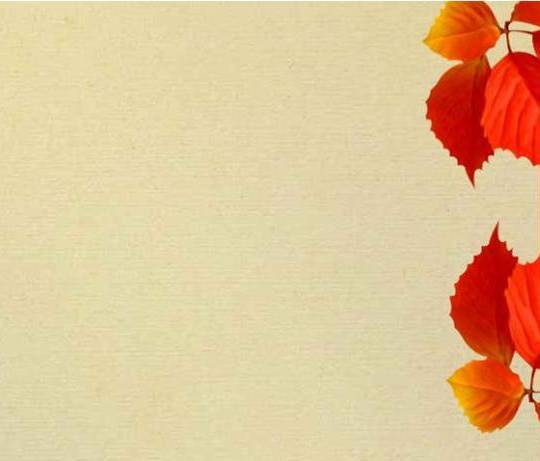 зміст
Відділ освіти 
Красноградської  районної ради
Красноградська гімназія «Гранд»

З досвіду роботи 
вчителя початкових класів

Якути Олени Григорівни


2018
Загальні відомості

Навчальна діяльність
 
Виховна робота

Методична робота
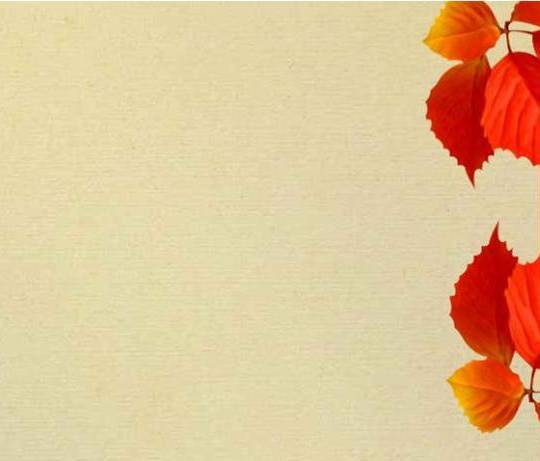 зміст
ЗАГАЛЬНІ ВІДОМОСТІ:
Освіта: вищаСпеціальність: початкові класиСтаж роботи: 31 рікКваліфікаційна категорія: спеціаліст вищої категоріїПосада:  вчитель початкових класів  Курси підвищення кваліфікації: 2017р.
Загальні відомості

Навчальна діяльність
 
Виховна робота

Методична робота
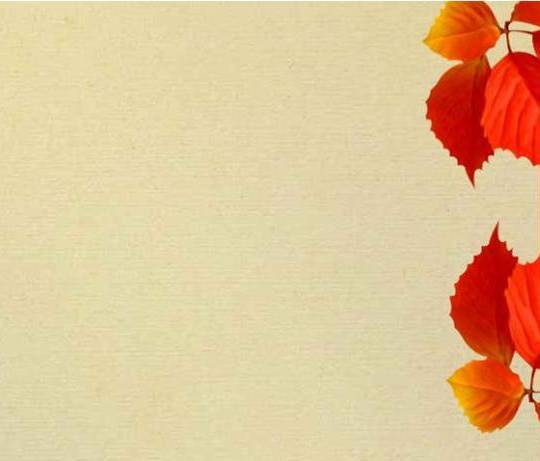 ЖИТТЄВЕ КРЕДО
зміст
ПЕДАГОГІЧНЕ КРЕДО
«Віддай людині крихітку себе.
   За це душа    наповнюється світлом»
«Спочатку треба пробудити душу в дитині, а потім шліфувати розум»
Загальні відомості

Навчальна діяльність
 
Виховна робота

Методична робота
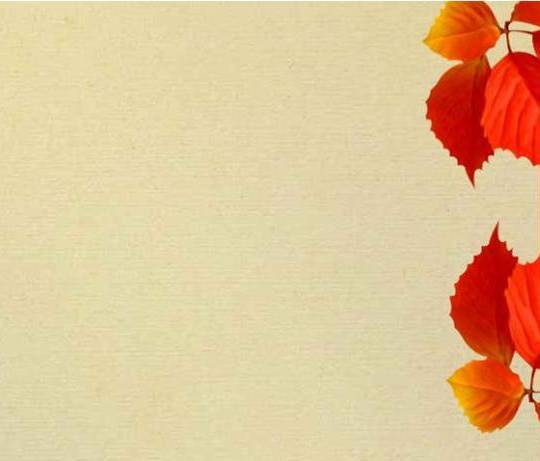 ПРОБЛЕМА, НАД ЯКОЮ ПРАЦЮЮ:
зміст
Розвиток 
читацьких умінь
 та навичок 
молодших школярів 
засобами інтерактивних технологій
Загальні відомості

Навчальна діяльність
 
Виховна робота

Методична робота
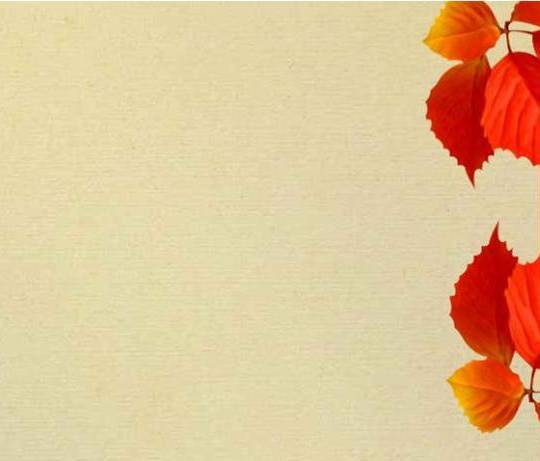 Недостатній рівень читацьких умінь – серйозні труднощі у навчанні;
АКТУАЛЬНІСТЬ ПРОБЛЕМИ:
зміст
Загальні відомості

Навчальна діяльність
 
Виховна робота

Методична робота
Належний рівень сформованості читацьких умінь – запорука життєвого досвіду
«Читання для розуму – це те саме, 
що й фізичні вправи для тіла…»
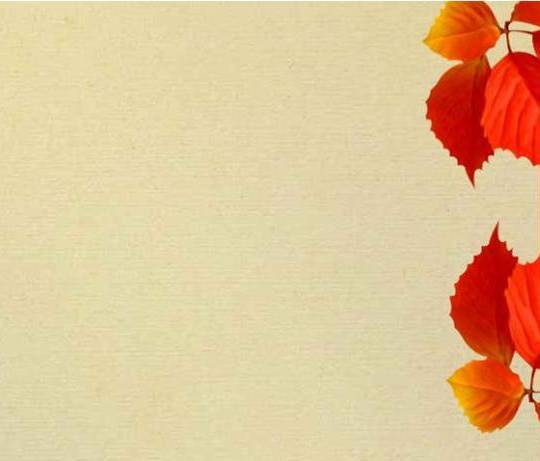 зміст
МЕТА:
сформувати навички читання;
систематично використовувати вправи для розвитку мовного апарату;
поєднати розумове, моральне, естетичне, художнє, трудове виховання;
виховати вдумливого читача.
Загальні відомості

Навчальна діяльність
 
Виховна робота

Методична робота
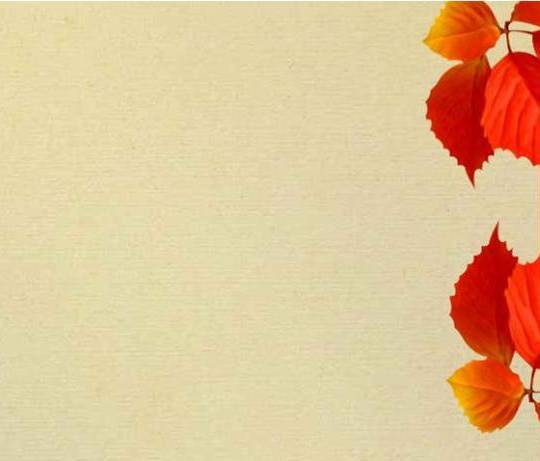 зміст
ЗАВДАННЯ:
зацікавити учнів читанням;
підтримувати інтерес до створення  проблемних ситуацій;
створювати умови для сприймання та оцінки прочитаного;
формування навички аналізу прочитаного твору.
Загальні відомості

Навчальна діяльність
 
Виховна робота

Методична робота
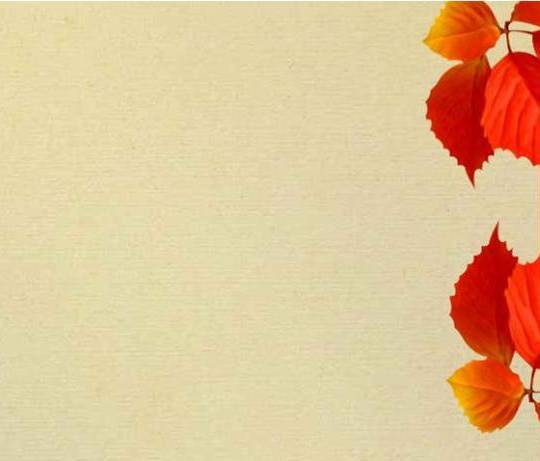 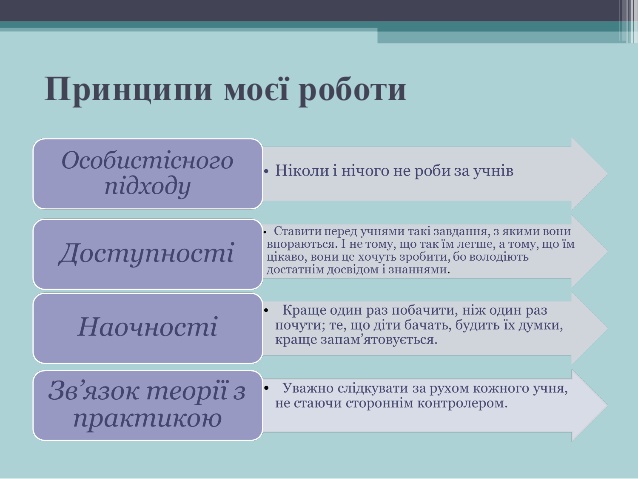 05.04.2018
http://aida.ucoz.ru
8
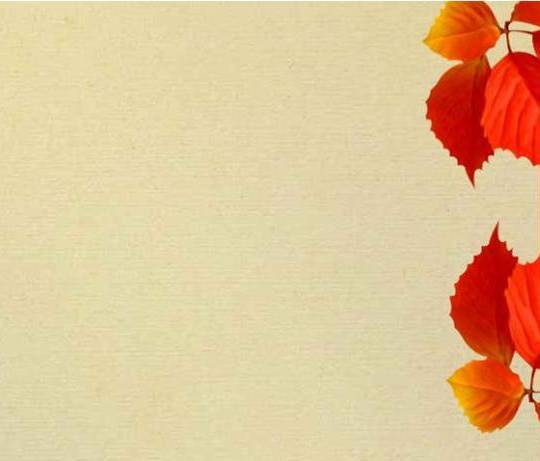 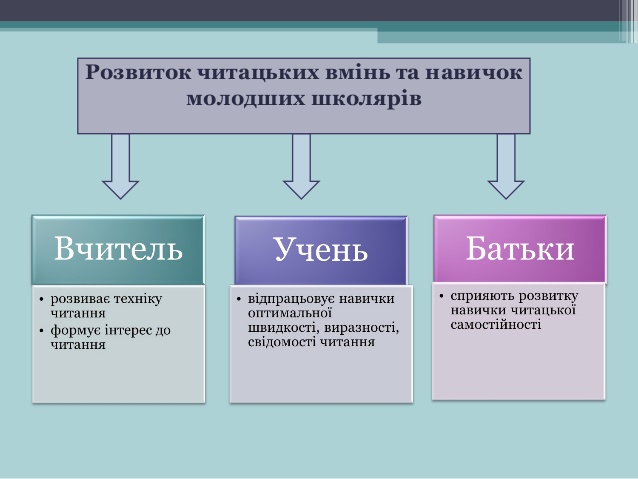 05.04.2018
http://aida.ucoz.ru
9
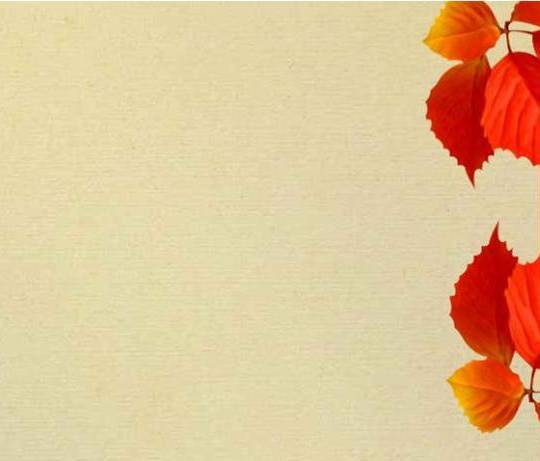 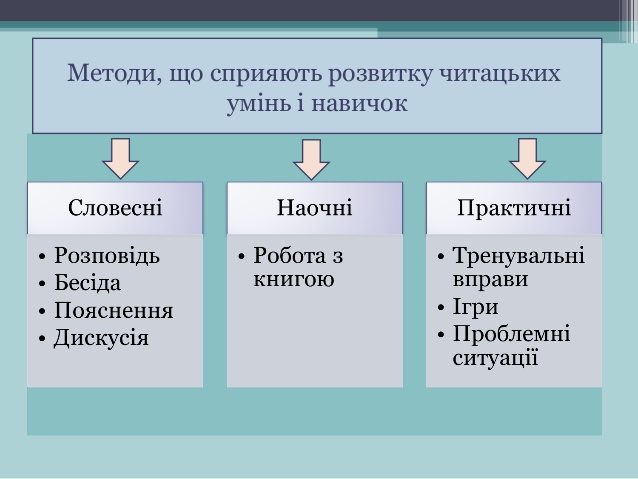 05.04.2018
http://aida.ucoz.ru
10
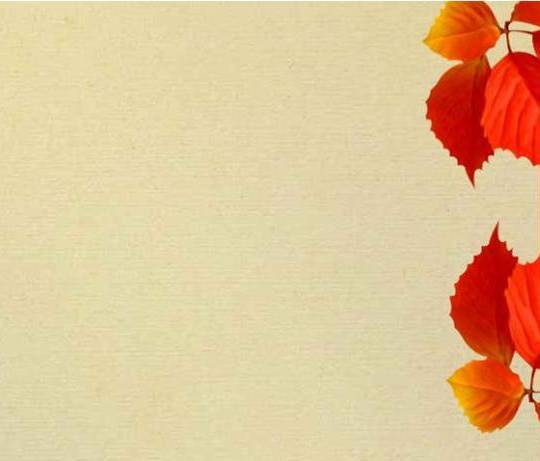 ІНТЕРАКТИВНЕ НАВЧАННЯ
зміст
Колективно-
групове
навчання
Ситуативне
моделювання
Кооперативне
навчання
Опрацювання
дискусійних
питань
Загальні відомості

Навчальна діяльність
 
Виховна робота

Методична робота
Мікрофон

Незакінчені речення

Мозковий штурм

Навчаючи вчуся
Ажурна пилка
Асоціативний кущ
Робота в парі

Змінні трійки

Карусель

Робота в малих
групах

Акваріум
Імітаційні ігри

Рольові ігри

Драматизації

Проблемні  ситуації
Дискусія

Займи позицію


Метод «Прес»

Дебати
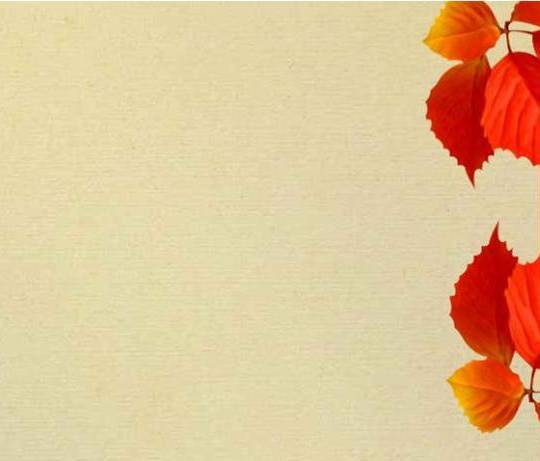 РЕЗУЛЬТАТИВНІСТЬ за 2013-2018н.р.
зміст
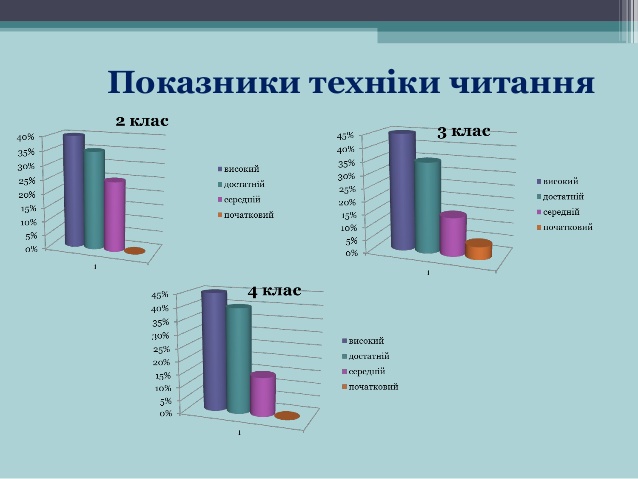 Загальні відомості

Навчальна діяльність
 
Виховна робота

Методична робота
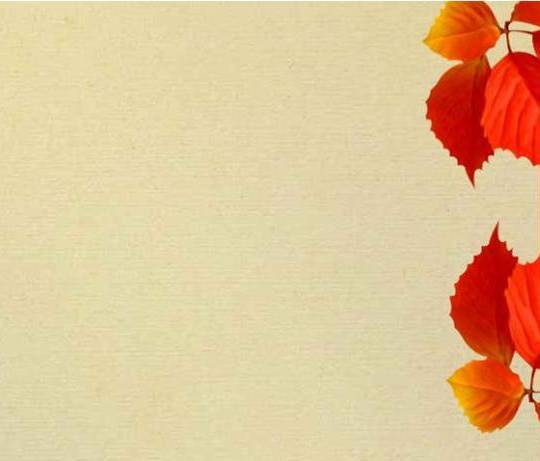 зміст
РЕЗУЛЬТАТИВНІСТЬ
Загальні відомості

Навчальна діяльність
 
Виховна робота

Методична робота
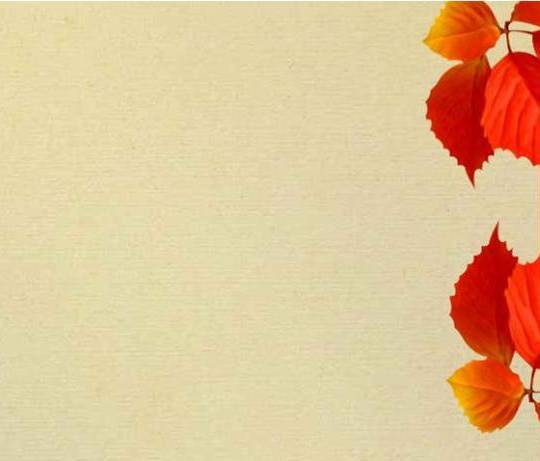 2014/2015н.р. – 1  місце конкурс «Золоте каченя»
2015/2016н.р. – Щетінін Микита – 1 місце «НАЙРОЗУМНІШИЙ»
2015-2016н.р. – Герман Вікторія 
	1 місце у II (районному )етапі Міжнародного конкурсу з української мови імені Петра Яцика
2017/2018н.р. – Іващенко Марія
                1 місце у Всеукраїнський конкурсі учнівської та студентської творчості імені Марії Фішер-Слиж“Змагаймось за нове життя!”,присвячений Лесі Українці
зміст
Загальні відомості

Навчальна діяльність
 
Виховна робота

Методична робота
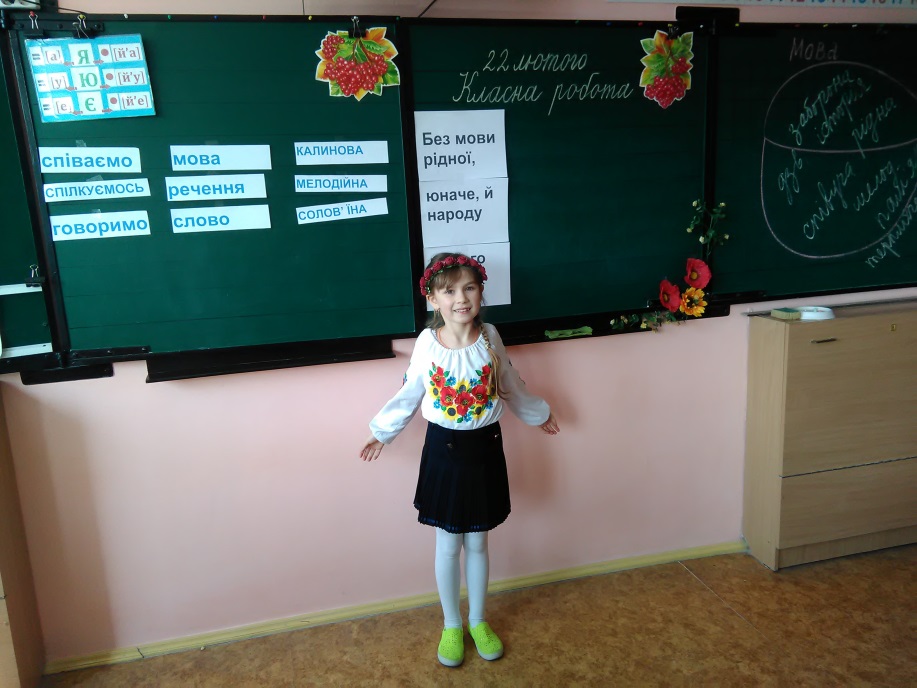 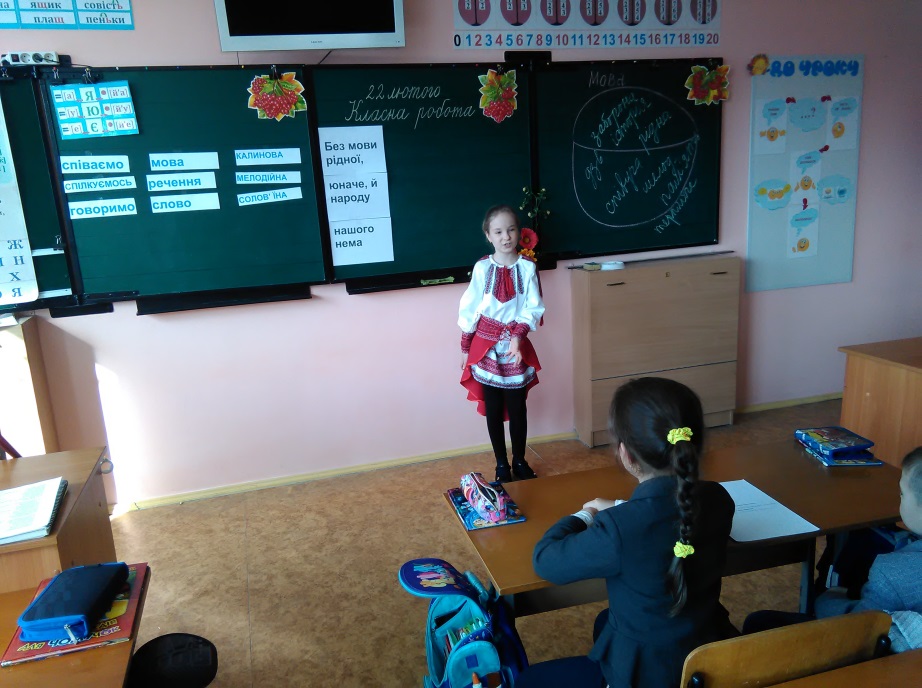